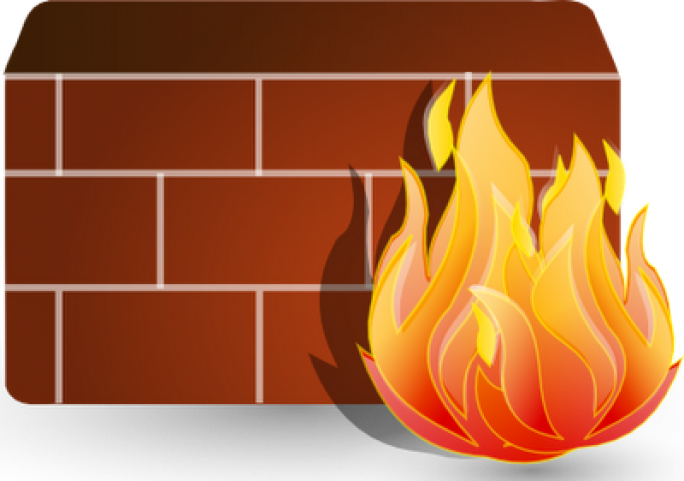 Firewall
IPTABLES
iptables
iptables -L  (List the rules in all chain)จะได้ผลลัพธ์เป็นChain INPUT (policy ACCEPT)target     prot opt source               destinationChain FORWARD (policy ACCEPT)target     prot opt source               destinationChain OUTPUT (policy ACCEPT)target     prot opt source               destination
ประกอบด้วย Chain จำนวน 3 Chain
INPUT คือ Packet ที่วิ่งเข้ามายังเครื่อง Server ทั้งทางขา LAN และขา WAN
FORWARD คือ Packet ที่วิ่งผ่าน Server จากทาง LAN --> WAN และ จาก WAN --> LAN
OUTPUT คือ Packet ที่วิ่งออกจากเครื่อง Server ทั้งทางขา LAN และขา WAN
และ policy จะเป็น ACCEPT
INPUT คือ อนุญาติให้ทุก Packet วิ่งเข้ามายัง ServerFORWARD คือ อนุญาติให้ทุก Packet วิ่งผ่าน ServerOUTPUT คือ อนุญาติให้ทุก Packet วิ่งออกจาก Serverในการใช้งานนั้น Chain INPUT/OUTPUT จะใช้ในกรณีที่เครื่องเราทำหน้าที่เป็น Serverและ Chain FORWARD นั้น จะใช้ในกรณีที่เครื่องเราทำหน้าที่เป็น Gateway
การเดินทางของ Packet ผ่าน Server จะแบ่งได้เป็น 3 กรณี คือ
1. ข้อมูลวิ่งมายังเครื่อง Server กรณีนี้คือ เครื่อง Server เป็นผู้ให้บริการ เช่น ftp, web, mail, dns หรือ proxy เป็นต้นแล้วเครื่องลูกข่าย หรือเครื่องจากภายนอก วิ่งเข้ามายังเครื่อง Serverการเดินทางของ Packet จะเป็นดังนี้ คือจาก Interface ของ Server เช่น eth0, ppp0 หรืออื่น ๆ ที่ข้อมูลวิ่งเข้ามา จะวิ่งเข้ามายังChain PREROUTING  --> Conntrack , mangle , nat ตามลำดับ  จากนั้นก็จะวิ่งไปยังRouting ProcessChain INPUT --> Filter , Conntrack , mangle ตามลำดับ จากนั้นก็จะวิ่งไปยังLocal Processสรุปคือ  Interface -> PREROUTING --> Routing Process --> INPUT --> Local Process
2. ข้อมูลวิ่งออกจากเครื่อง Server กรณีนี้คือ เมื่อเครื่อง Server ได้รับการติดต่อมาจากภายนอก แล้วทำการตอบกลับ ก็จะมีการส่งข้อมูลออกเช่น การ ping มายัง Server , การส่งข้อมูลไปยังเครื่องลูกข่ายการเดินทางของ Packet จะเป็นดังนี้Local ProcessChain OUTPUT --> Contrack , mangle , nat , filter ตามลำดับ จากนั้นจะวิ่งไปยังRouting ProcessChain POSTROUTING --> mangle , nat , Contrack ตามลำดับ จากนั้นก็จะวิ่งไปยังสู่ Interface ของ Server เช่น ppp0, eth0 เพื่อส่งข้อมูลออกไปสรุป ง่าย ๆ คือ Local Process --> OUTPUT --> Routing Process --> POSTROUTING --> Interface
3. ข้อมูลวิ่งผ่านเครื่อง Serverในกรณีที่เครื่องของเราทำหน้าที่เป็น Gateway ก็จะมีข้อมูลวิ่งจาก Interface นึงไปยังอีก Interface หนึ่งไม่ว่าจะเป็นจาก WAN --> LAN  หรือ จาก LAN --> WAN ก็จะมีลักษณะเหมือนกันซึ่งจะแทนด้วย Interface A ไปยัง Interface B การเดินทางของ Packet จะเป็นดังนี้เริ่มต้นจากเข้ามาสู่ Interface AChain PREROUTING --> Conntrack , mangle , nat ตามลำดับ จากนั้นจะวิ่งไปยังRouting ProcessChain FORWARD --> mangle , filter ตามลำดับ จากนั้นจะวิ่งไปยังChain POSTROUTING --> mangle , nat , Conntrack ตามลำดับ จากนั้นจะวิ่งไปยังวิ่งออกทาง Interface Bสรุป ง่าย ๆ คือ Interface A --> PREROUTING --> Routing Process --> FORWARD --> POSTROUTING --> Interface B
การทำ Firewall
การทำ Firewall นั้น ก็คือการสร้างกฎเพื่อกำหนดการเข้าและออกของข้อมูลกรณีที่มี 1 Interface หรือเป็นแค่เพียง Server ให้บริการธรรมดา ก็จะต้องกำหนดกฎ 2 รูปแบบ1. กำหนดข้อมูลที่วิ่งเข้ามายัง Server2. กำหนดข้อมูลที่วิ่งออกจาก Server
กรณีที่มี 2 Interface และทำหน้าที่เป็น Gateway และให้บริการด้วย จะต้องกำหนดกฎ 4 รูปแบบ1. กำหนดข้อมูลที่วิ่งเข้ามายัง Server ทางขา WAN และ ขา LAN2. กำหนดข้อมูลที่วิ่งออกจาก Server ทางขา WAN และ ขา LAN3. ข้อมูลที่วิ่งจาก Localnet ออกไปยัง InterNet4. ข้อมูลที่วิ่งจาก InterNet เข้ามายัง LocalNet
กรณีที่มี 3 Interface ทำหน้าที่เป็น Gateway และมี Interface DMZ เพิ่มขึ้นมา เพื่อรักษาความปลอดภัยให้ Server ภายใน1. กำหนดข้อมูลที่วิ่งเข้ามายัง Server ทางขา WAN ,ขา LAN และขา DMZ2. กำหนดข้อมูลที่วิ่งออกจาก Server ทางขา WAN ,ขา LAN และขา DMZ3. ข้อมูลที่วิ่งจาก Localnet ออกไปยัง InterNet4. ข้อมูลที่วิ่งจาก Localnet ออกไปยัง DMZ5. ข้อมูลที่วิ่งจาก DMZ ออกไปยัง Internet6. ข้อมูลที่วิ่งจาก DMZ ออกไปยัง LocalNet7. ข้อมูลที่วิ่งจาก Internet เข้ามายัง LocalNet8. ข้อมูลที่วิ่งจาก Internet เข้ามายัง DMZ
ในการทำ Firewall นั้น เราจะต้องทราบข้อมูลเข้าและข้อมูลออกทั้งหมดของ Server โดยจะต้องระบุ IP ต้นทาง, IP ปลายทาง, Port และ Protocol เป็นอย่างน้อยยกตัวอย่างกรณีแรก เครื่อง Server ทำหน้าที่เป็น Web Server และ Proxy Serverมี 1 Interface คือ eth0 โดยมี IP เป็น 172.16.6.11ดังนั้น กฎที่เราต้องสร้างขึ้นจะมี 2 รูปแบบ ก็กำหนดได้โดย1. กำหนดข้อมูลที่วิ่งเข้ามายัง Server- สามารถเชื่อมต่อมายัง Server ต้นทาง IP 172.16.6.0/24 ด้วย Protocol TCP Port 80 (Web Server)- สามารถเชื่อมต่อมายัง Server ต้นทาง IP 172.16.6.0/24 ด้วย Protocol TCP Port 8080 (Proxy Server)- สามารถเชื่อมต่อมายัง Server ได้เฉพาะกลุ่ม IP 172.16.6.200-254 ด้วย Protocol TCP Port 22 (SSH Server)- สามารถเชื่อมต่อมายัง Server ได้เฉพาะกลุ่ม IP 172.16.6.200-254 ด้วย Protocol TCP Port 10000 (Webmin)- สามารถปิงเข้ามายัง Server ได้ ต้นทาง IP 172.16.6.0/24- นอกเหนือจากกฎเหล่านี้ให้ DROP2. กำหนดข้อมูลที่วิ่งออกจาก Server- สามารถออกได้หมดทุก ip/port/protocol
เริ่มต้นในการ set firewall นั้น จะเริ่มทำการปิด หรือ DROP policy ของทุก Chain ก่อนiptables -P INPUT DROPiptables -P OUTPUT DROPiptables -P FORWARD DROP#1. กำหนดข้อมูลที่วิ่งเข้ามายัง Server#สามารถเชื่อมต่อมายัง Server ต้นทาง IP 172.16.6.0/24 ด้วย Protocol TCP Port 80 (Web Server)iptables -A INPUT -i eth0 -s 172.16.6.0/24 -d 172.16.6.11 -p tcp --dport 80 -j ACCEPT#สามารถเชื่อมต่อมายัง Server ต้นทาง IP 172.16.6.0/24 ด้วย Protocol TCP Port 8080 (Proxy Server)iptables -A INPUT -i eth0 -s 172.16.6.0/24 -d 172.16.6.11 -p tcp --dport 8080 -j ACCEPT#สามารถเชื่อมต่อมายัง Server ได้เฉพาะกลุ่ม IP 172.16.6.200-254 ด้วย Protocol TCP Port 22 (SSH Server)iptables -A INPUT -i eth0 -m iprange --src-range 172.16.6.200-172.16.6.254 -d 172.16.6.11 -p tcp --dport 22 -j ACCEPT
#สามารถเชื่อมต่อมายัง Server ได้เฉพาะกลุ่ม IP 172.16.6.200-254 ด้วย Protocol TCP Port 10000 (Webmin)iptables -A INPUT -i eth0 -m iprange --src-range 172.16.6.200-172.16.6.254 -d 172.16.6.11 -p tcp --dport 10000 -j ACCEPT#สามารถปิงเข้ามายัง Server ได้ ต้นทาง IP 172.16.6.0/24iptables -A INPUT -i eth0 -s 172.16.6.0/24 -d 172.16.6.11 -p icmp -j ACCEPT#2. กำหนดข้อมูลที่วิ่งออกจาก Serveriptables -A OUTPUT -o eth0 -j ACCEPTเป็นอันเรียบร้อย สำหรับตัวอย่างแรกลองใช้คำสั่ง iptables -nvL เพื่อดู rule ที่เพิ่มเข้าไป
Simple NAT
iptables –t nat -A POSTROUTING -o eth0   -j MASQUERADE
echo 1 > /proc/sys/net/ipv4/ip_forward
Iptables  -A INPUT -i eth0 -m state    --state NEW,ESTABLISHED,INVALID -j DROP
iptables  -A FORWARD -i eth0 -m state    --state NEW,ESTABLISHED,INVALID -j DROP

202.28.49.14
SNAT
iptables  -t nat -A POSTROUTING -o eth0 -j SNAT --to-source 192.168.63.201
iptables  -t nat -A POSTROUTING -o eth1 -j SNAT --to-source 192.168.10.1
DNAT
Iptables – A PREROUTING  -p tcp  -d 202.28.49.5 –j DNAT –to-destination 192.168.10.5
Example
Server  บริการ  www,FTP,DHCP,SAMBA
Web  configure for  home user (public_html) to run PHP code
FTP  configure for anonymous user and Show Banner Your Group
SAMBA  make share  Folder in name [PUBLIC] and user can write file
DHCP assign range of IP for  20 station
Server intranet ip 192.168.3.80/27 WAN IP 192.168.63.201
Name of client 1 is  com1 and client 2 is com2 (com1 and com2  receive ip from DHCP SERVER)
Name of Server is www
Domain group(x).net
Configure NAT for can used all service by MASQUERADE policy